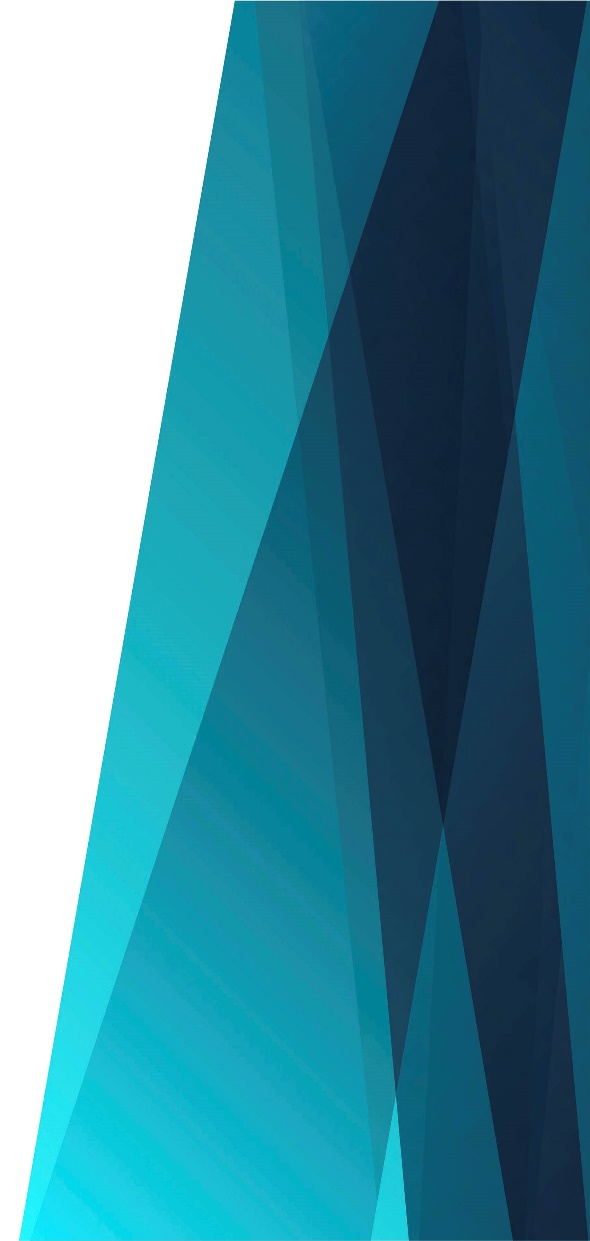 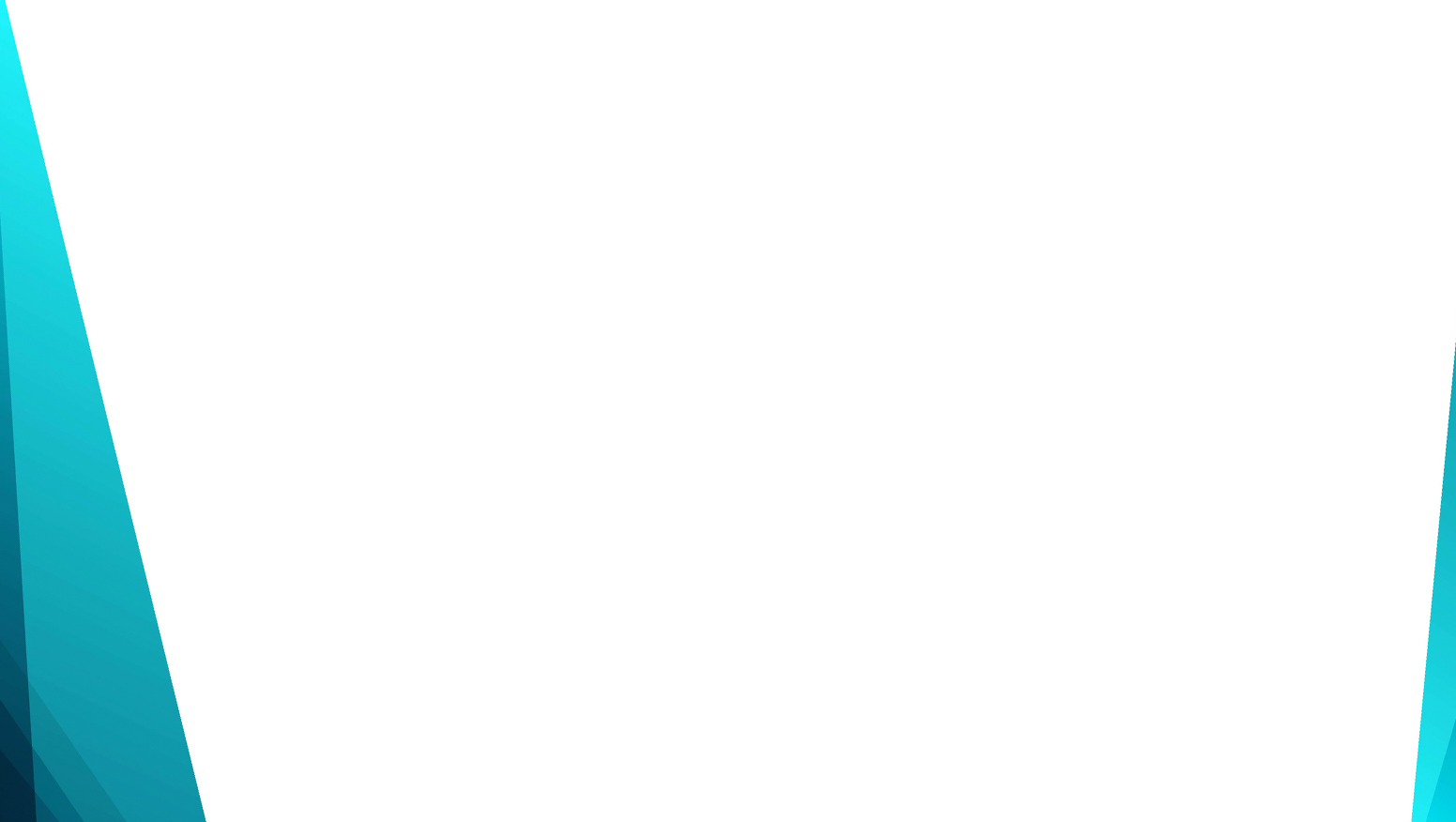 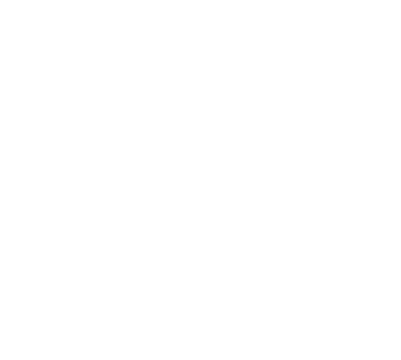 Когда Он явится 
в славе Святой
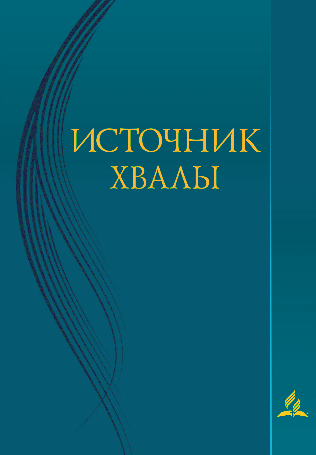 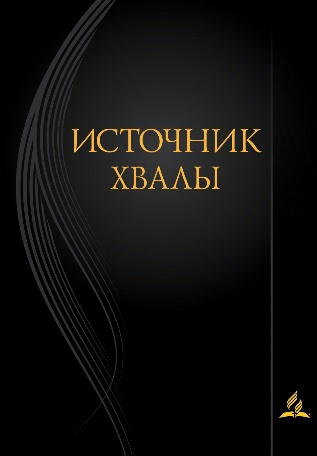 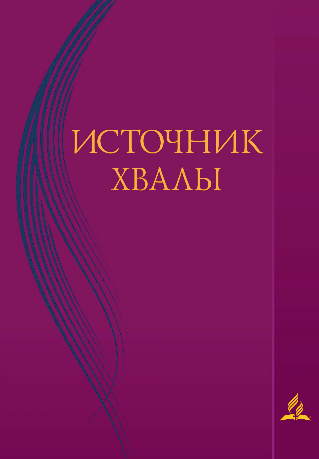 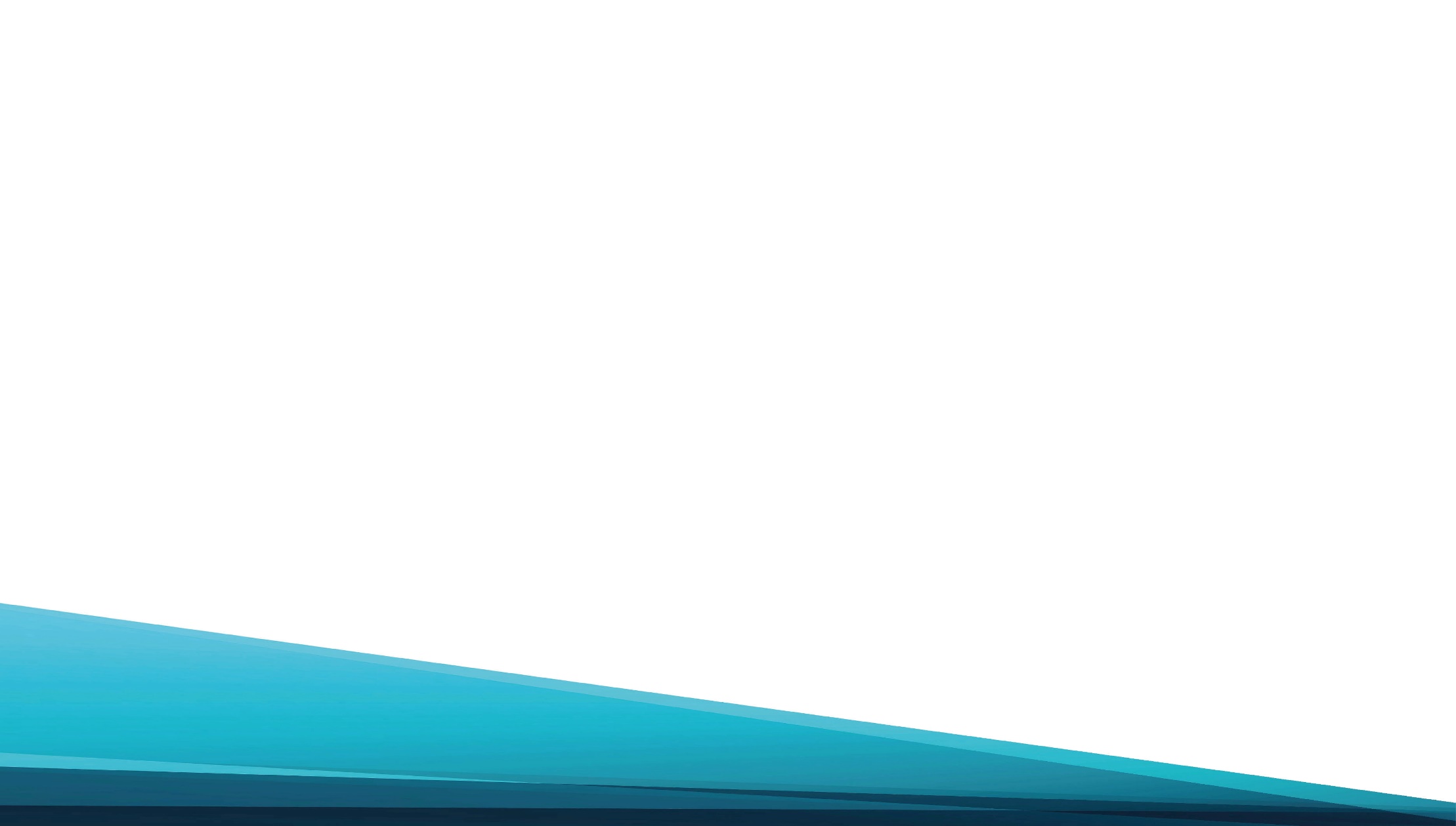 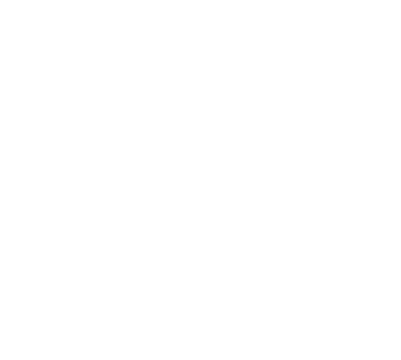 Когда Он явится в славе святой,
Даст мне Спаситель 
На небе покой,
Там я всегда буду 
С Ним пребывать
И вечно славу Его созерцать.
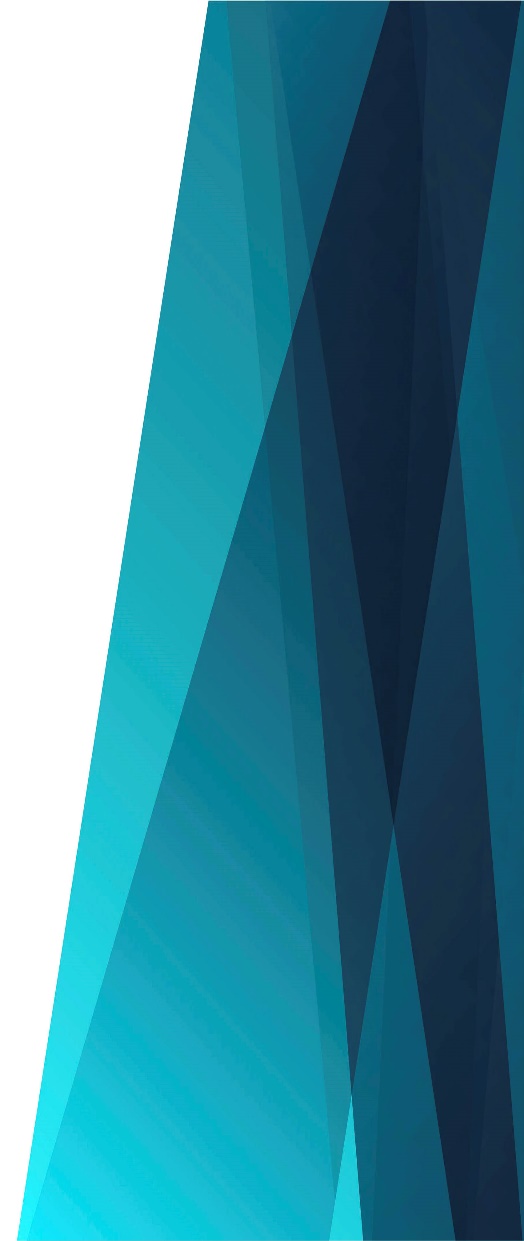 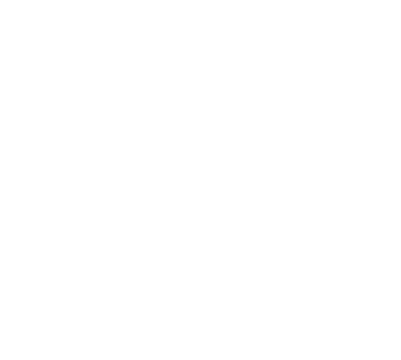 Припев: 
Славу Свою [славу Свою]
Даст мне узреть [даст мне узреть],
Славу свою [славу Свою]
Даст мне узреть [даст мне узреть].
Буду на лик Его дивный глядеть,
Славу Свою даст Он мне узреть!
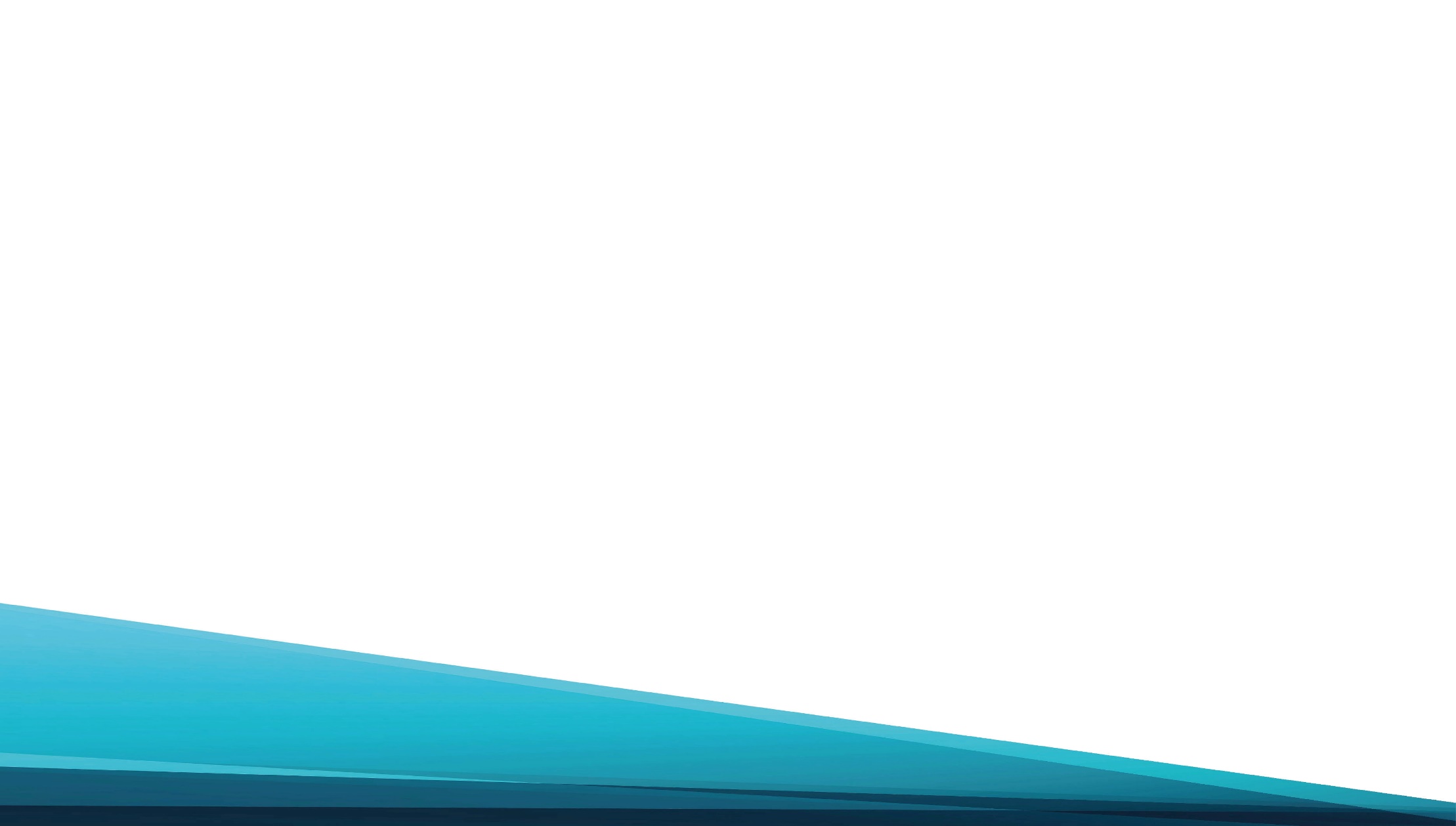 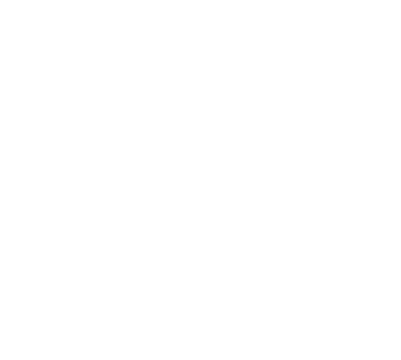 Место даровано в доме Отца
Мне беспредельной 
Любовью Христа.
О, что за радость – Его увидать
И вечно славу Его созерцать.
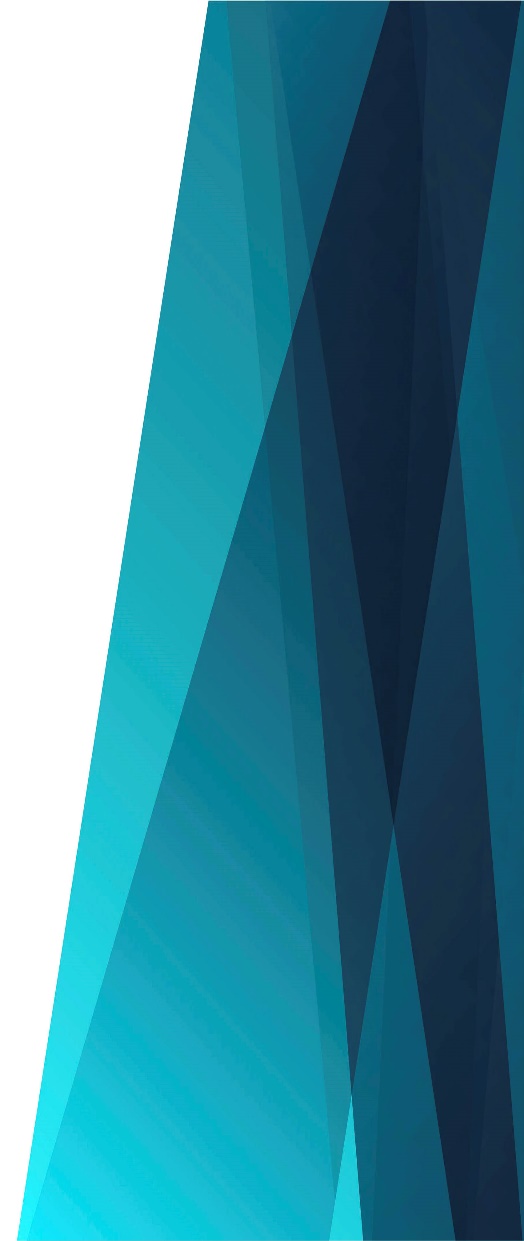 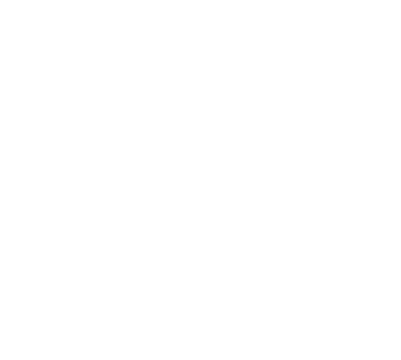 Припев: 
Славу Свою [славу Свою]
Даст мне узреть [даст мне узреть],
Славу свою [славу Свою]
Даст мне узреть [даст мне узреть].
Буду на лик Его дивный глядеть,
Славу Свою даст Он мне узреть!
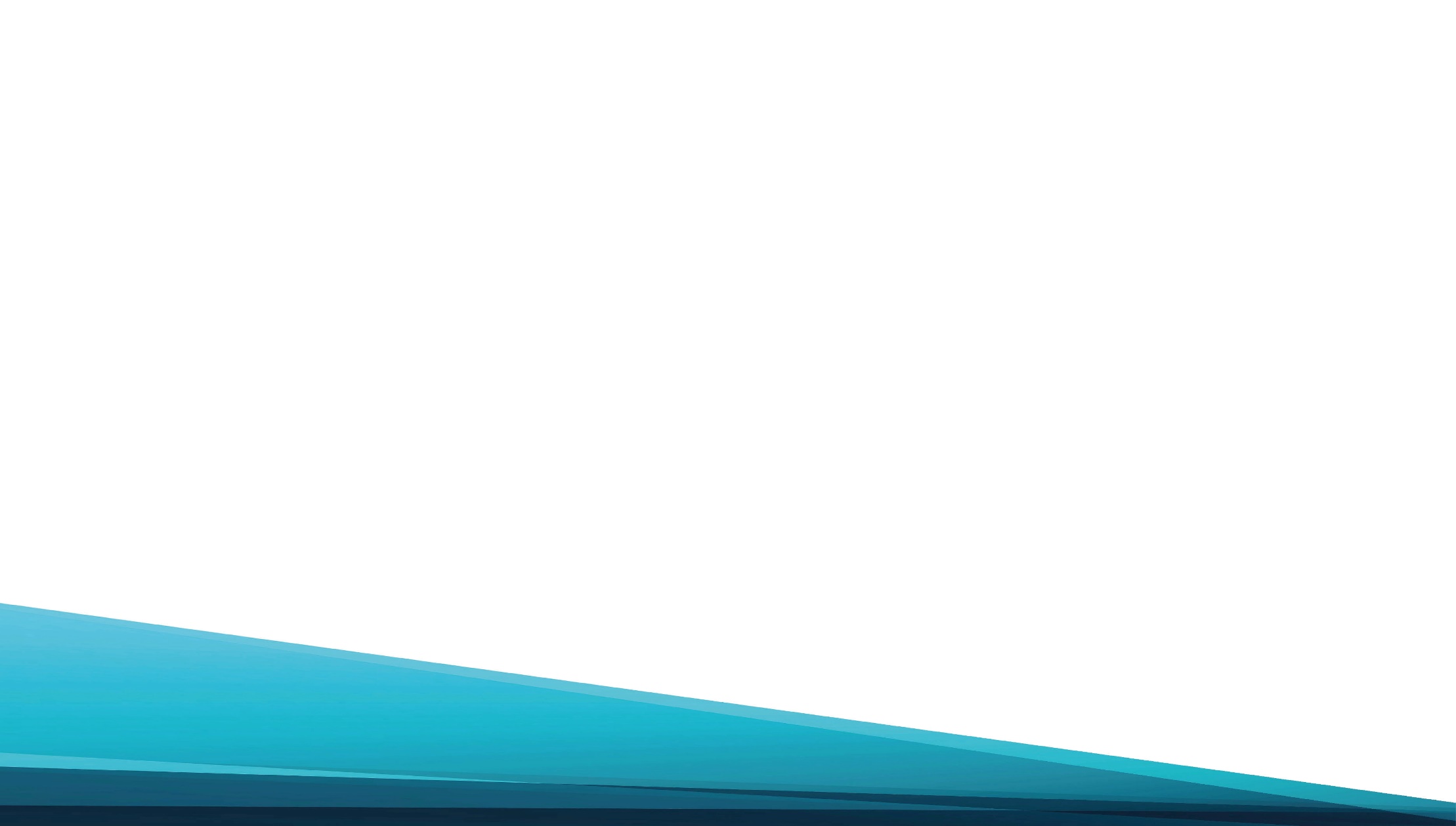 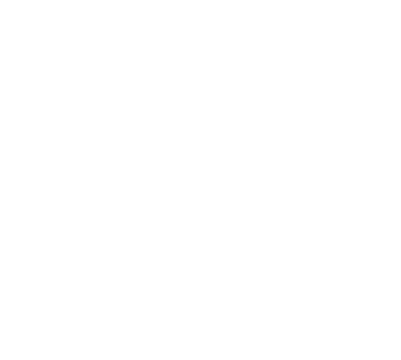 Там многих встречу 
Любимых друзей,
Чудно свиданье 
Вдали от скорбей!
Благость Христа будем 
Все воспевать и вечно славу 
					Его созерцать.
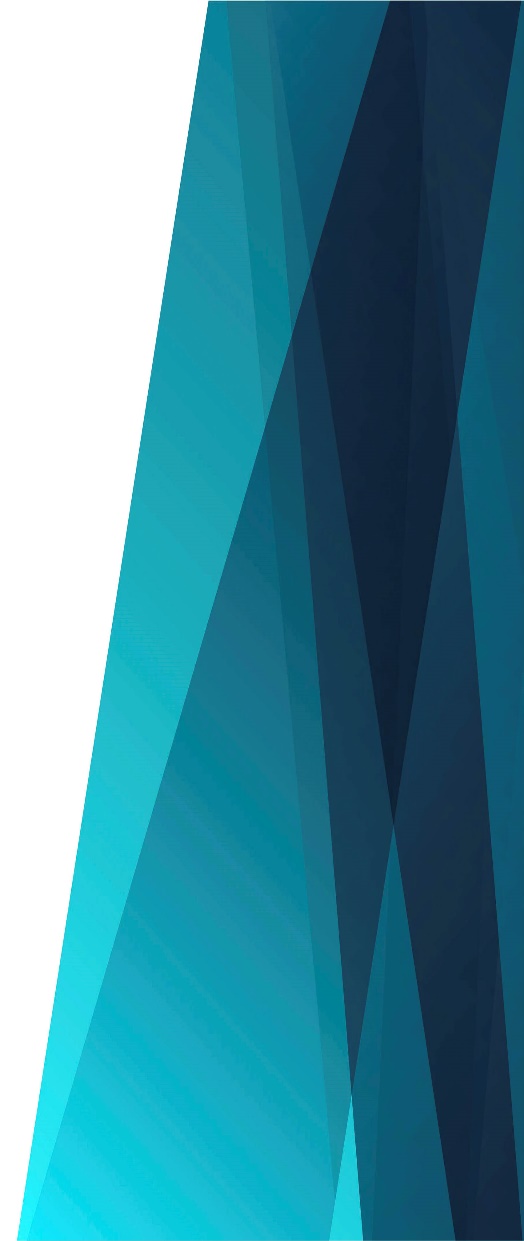 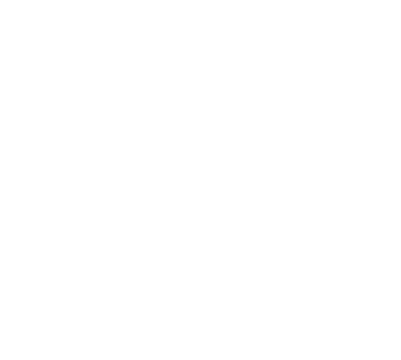 Припев: 
Славу Свою [славу Свою]
Даст мне узреть [даст мне узреть],
Славу свою [славу Свою]
Даст мне узреть [даст мне узреть].
Буду на лик Его дивный глядеть,
Славу Свою даст Он мне узреть!